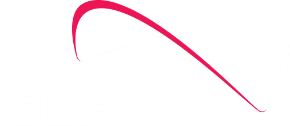 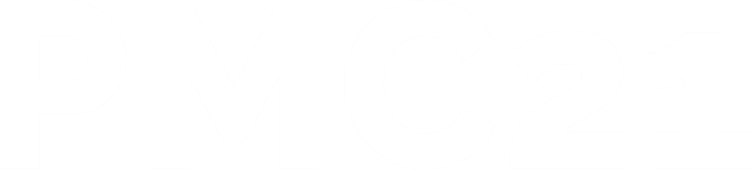 Project Management Convention for GN4-3 & GN4-3N
Maria Ristkok, WP4
Where are we now?
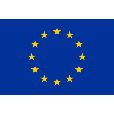 As part of the GÉANT 2020 Framework Partnership Agreement (FPA), the project receives funding from the European Union's Horizon 2020 research and innovation programme under Grant Agreement No. 856726 (GN4-3).​​​
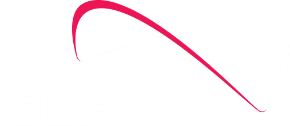 Work Package 4 – Achievements of all project work
Work completed in 2019-2020
Online services delivery (T1) 
Services development (T2 and T3)
Services adoption support (T4)
2019-2020 Work Completed
5/8* deliverables and 8/10** milestones completed of all the project work
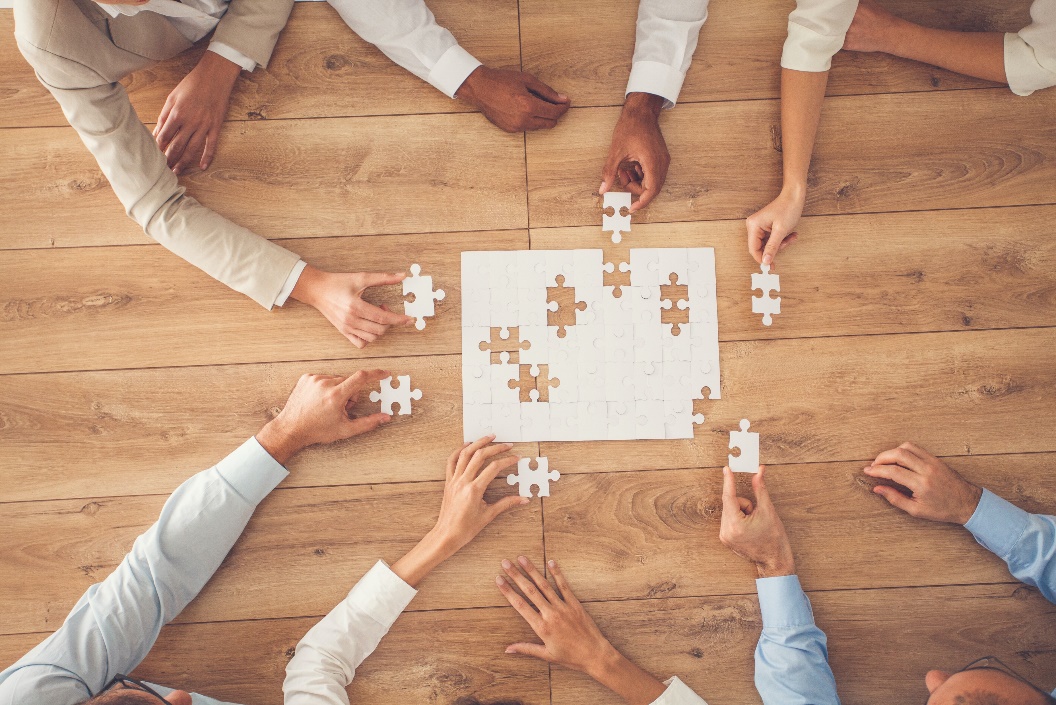 *D4.5 published just this week
**M4.4 and M4.5 merged due to changes in the tender and  
M4.10 postponed for 6 months because of OCRE delay (ca 1 year)
WELCOME
New Services:
Oracle as Preferential Quotation
Zoom as Preferential Quotation
eduMEET (as production grade software)
GÉANT Cloud Flow (as Pilot)
LMS tender bundle for NRENs
Achievements: Services Delivery (Task 1)
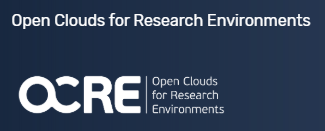 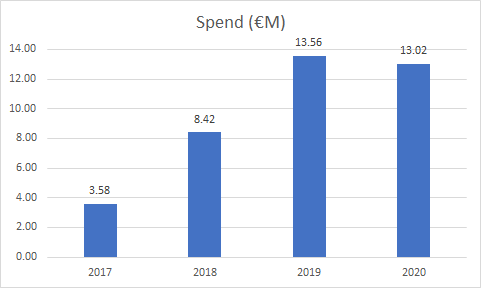 4
Achievements: Development of Videoconferencing Infrastructure (Task 2)
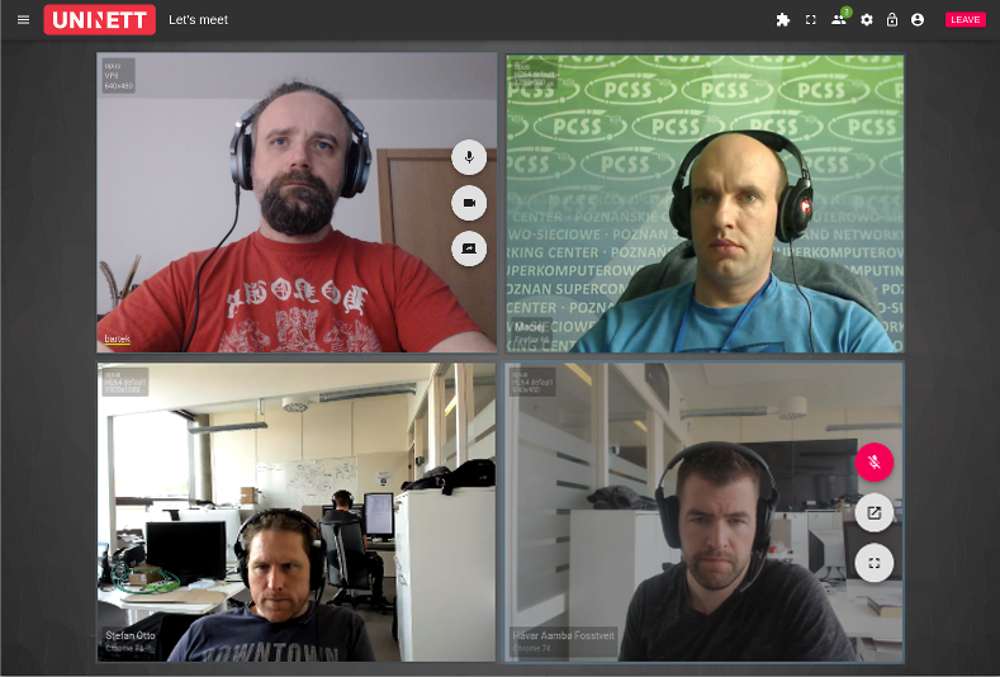 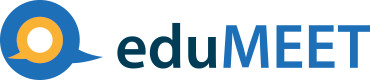 5
Achievements: Development of Joint Community Offers (Task 3)
6
Achievements: Services Adoption Support (Task 4)
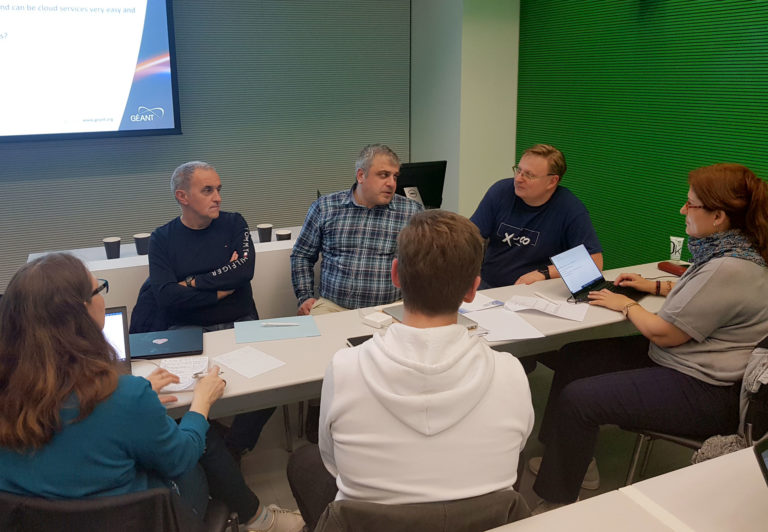 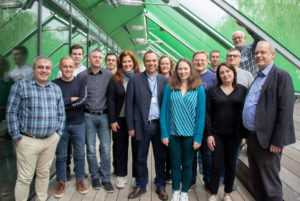 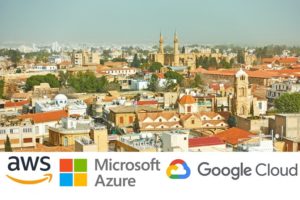 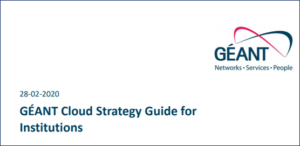 7
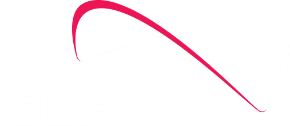 Thank you
Any questions?
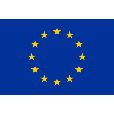 As part of the GÉANT 2020 Framework Partnership Agreement (FPA), the project receives funding from the European Union's Horizon 2020 research and innovation programme under Grant Agreement No. 856726 (GN4-3).​​​